Azure AI & ML Tools
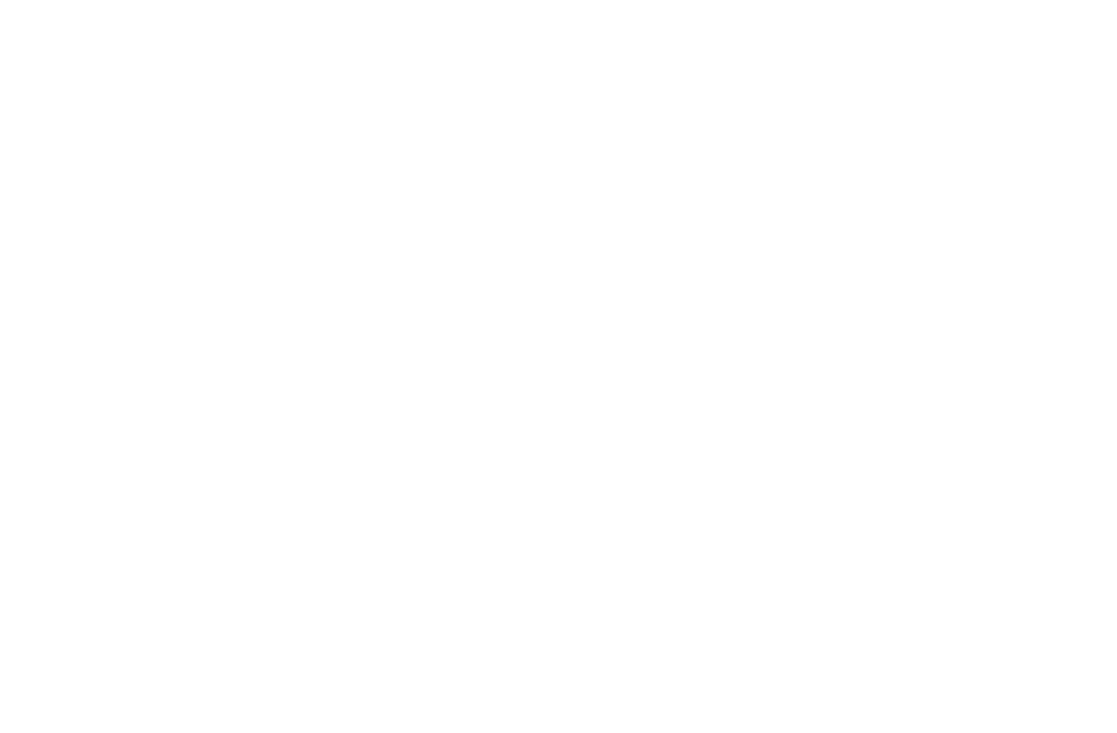 Yiğit Özaksüt
yigit@ozaksut.com
www.ozaksut.com
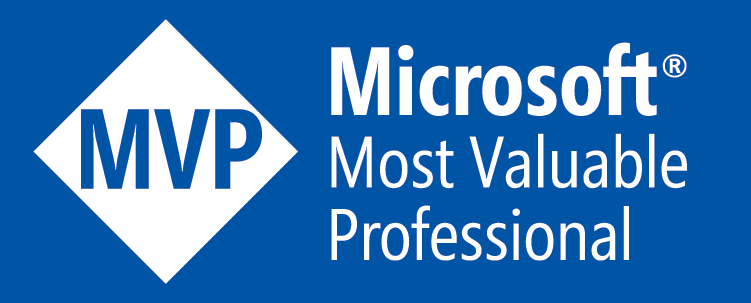 AI Services & Tools
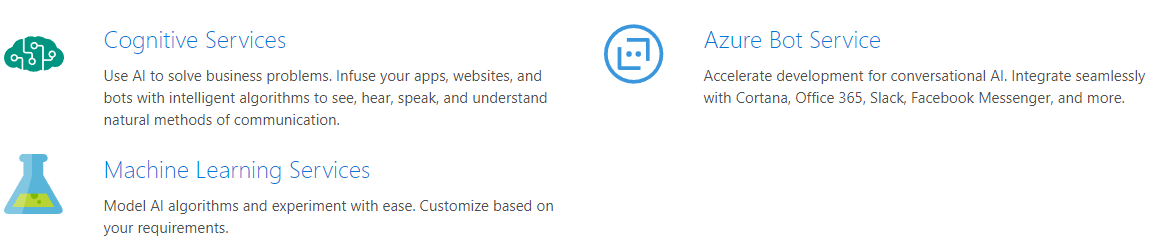 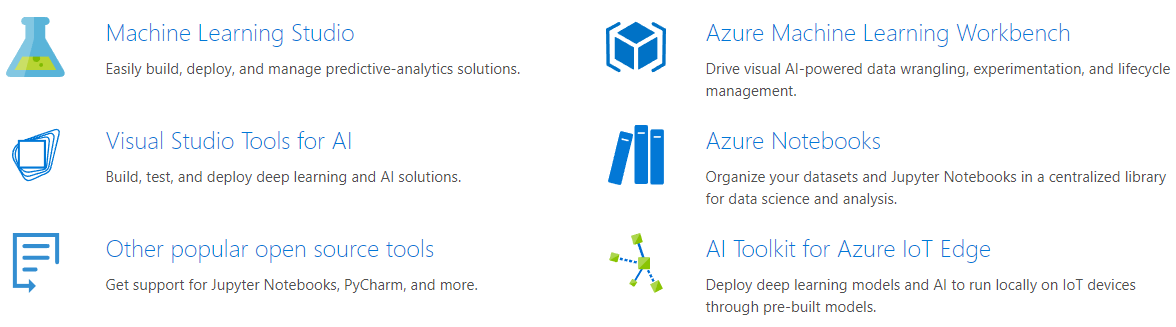 Use AI to solve business problems
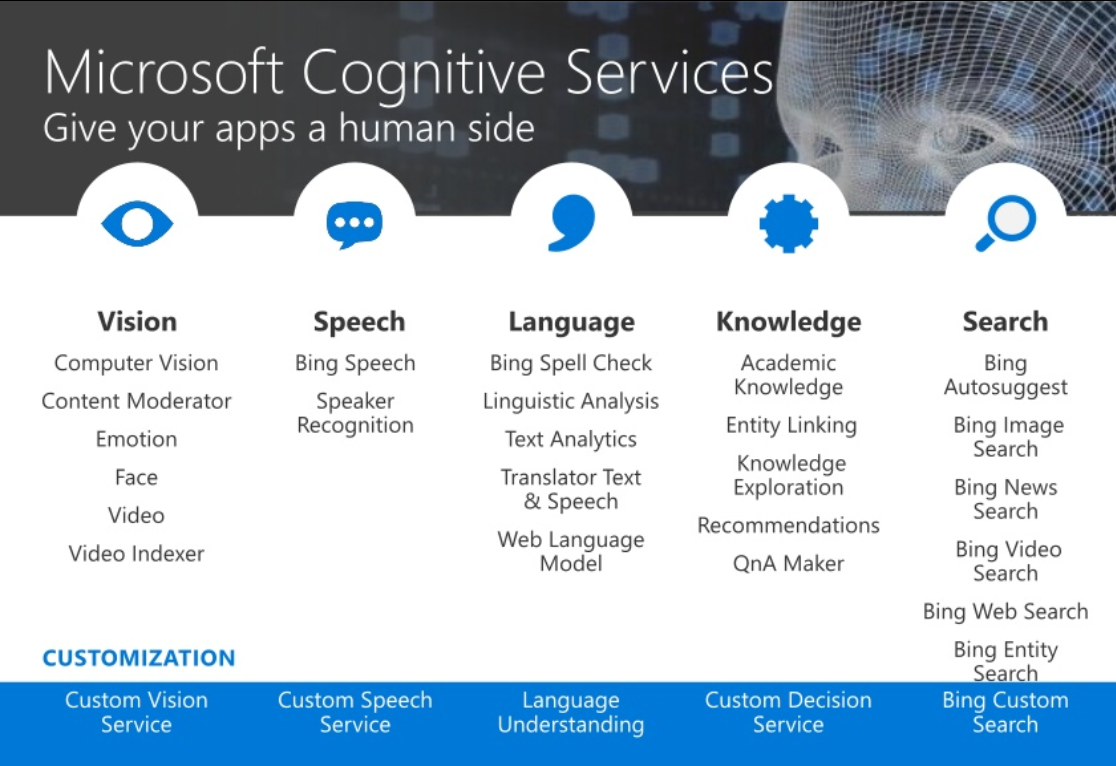 Vision
Speech
Language
Knowledge
Search
Give your bot intelligence with Cognitive Services
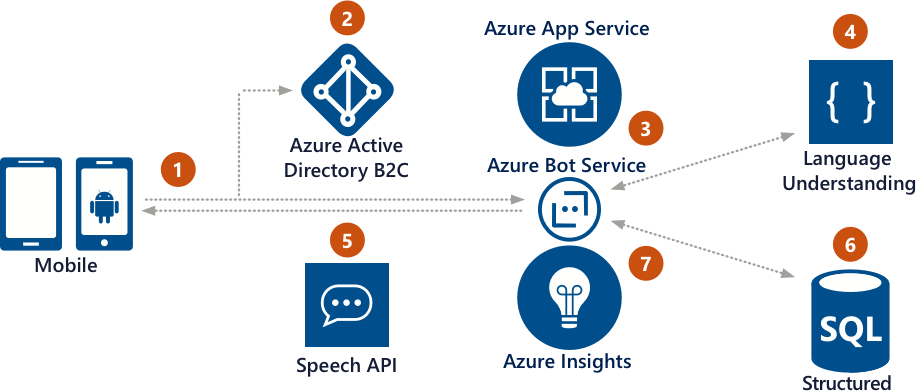 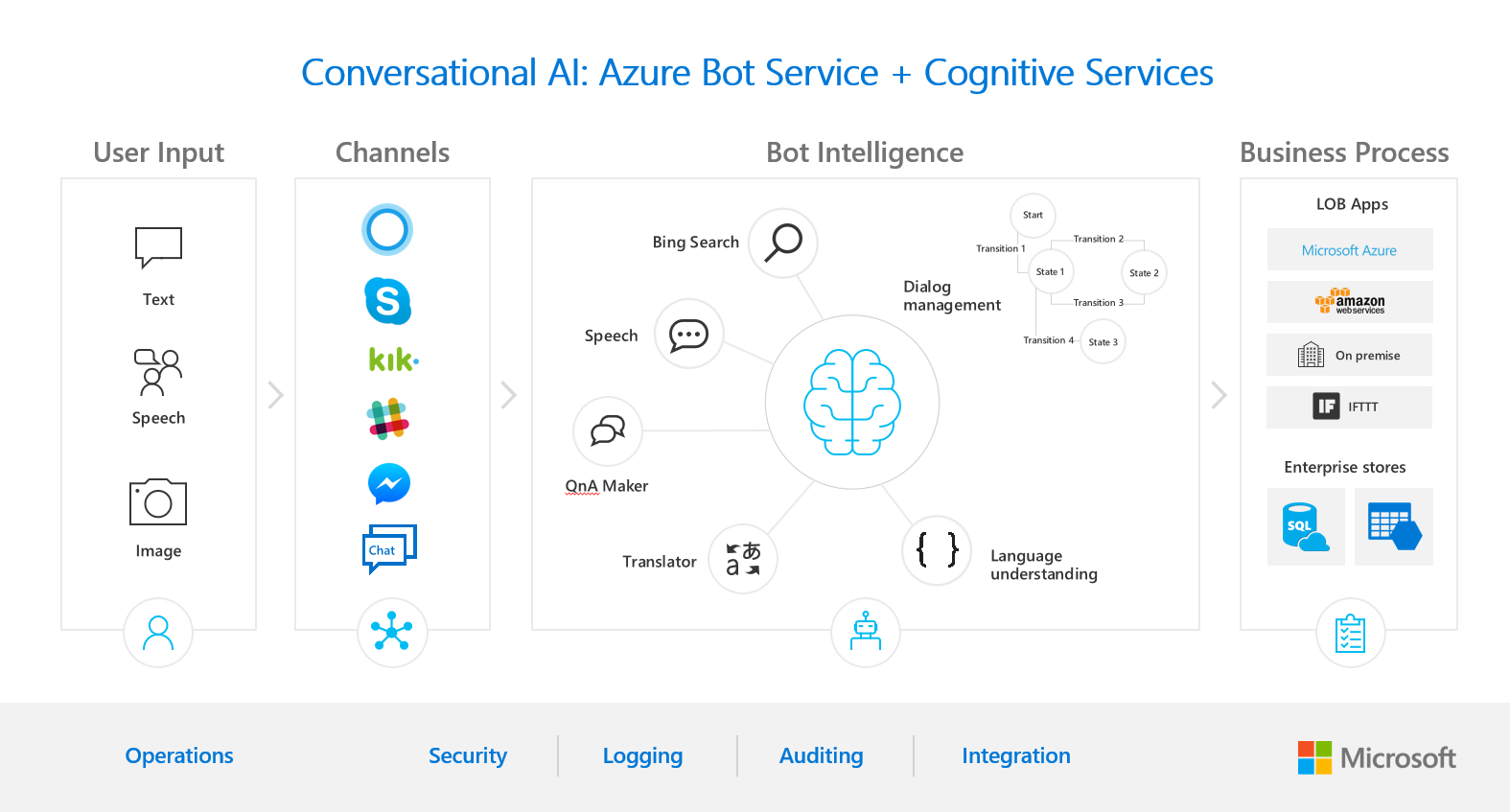 Microsoft Azure Machine Learning Studio
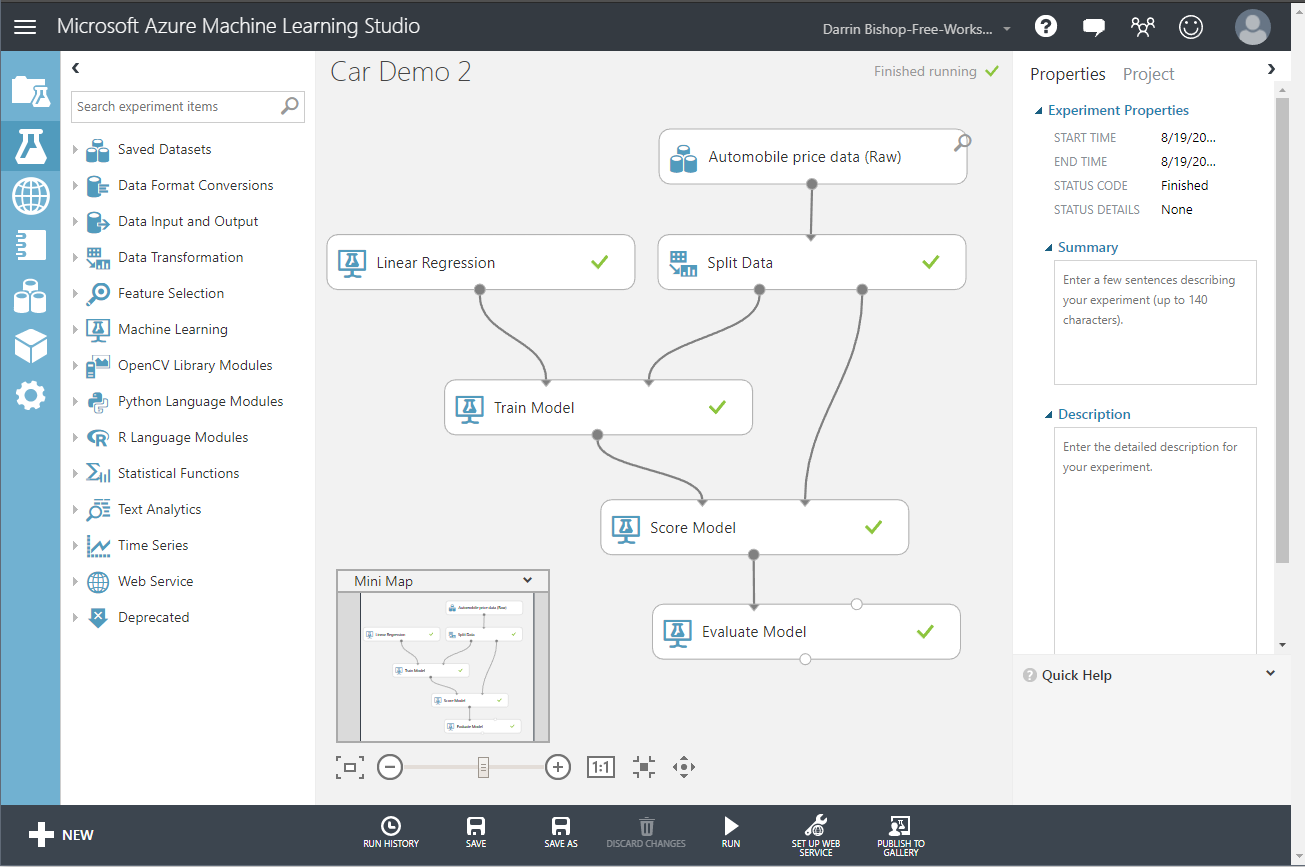 Workbench
Experimentation service
Model management
Visual Studio Code Tools for AI
AI Toolkit for Azure IoT Edge
MMLSpark